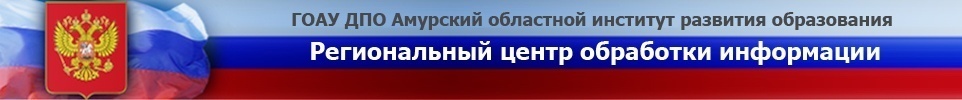 Проведение тренировочного экзаменапо информатике и ИКТ в компьютеризированной форме




2 октября 2012 года
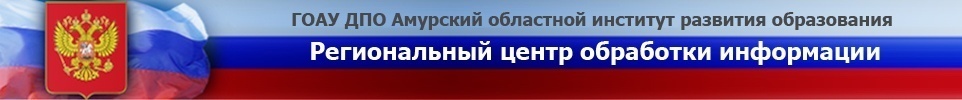 Поручение Президента от 10.04.2011 Пр-941 План мероприятий по совершенствованию порядка проведения единого государственного экзамена на 2011 - 2013 годы
2012 год: Апробация научно-методических подходов к оценке качества образования в компьютерной форме и разработка концепции проведения ЕГЭ в компьютерной форме

2012 год: Модернизация технологии подготовки, проведения и обработки результатов ЕГЭ экзамена по информатике в компьютерной форме
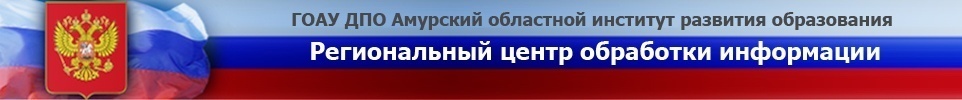 Концепция КЕГЭ
Цель – разработка концепции проведения ЕГЭв компьютерной форме
Основные задачи
 формирование новых  
   подходов к оценке   
   образовательных достижений
  разработка и анализ моделей 
    проведения КЕГЭ
  разработка концепции АИС КЕГЭ
  разработка плана мероприятий 
   по внедрению КЕГЭ
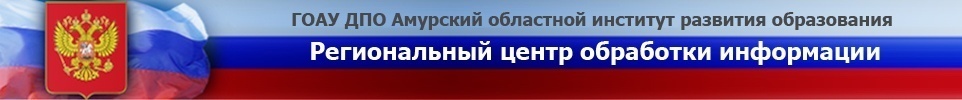 Тренировочный экзамен по информатике и ИКТ в компьютеризированной форме
Цель:
Апробация ПК КЕГЭ и организационно-
технологических решений по проведению 
экзамена

Задачи:
анализ функционирования ПК КЕГЭ
оценка технических ресурсов и схем взаимодействия на федеральном, региональном, муниципальном уровнях
актуализация инструктивно-методической документации
выявление организационных и технологических проблем проведения
формирование предложений по доработке ПК КЕГЭ
> 500 участников
> 35
ППЭ
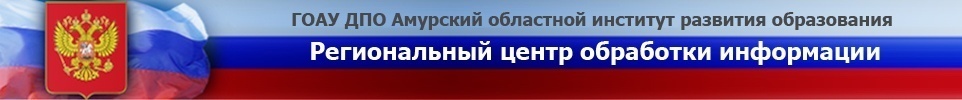 Особенности технологии экзамена по информатике и ИКТ в компьютеризированной форме
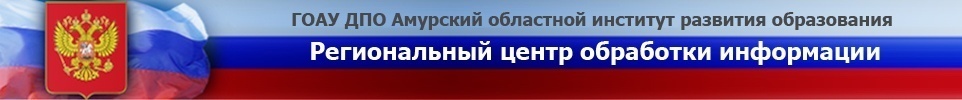 Организационные особенности проведения КЕГЭ по информатике и ИКТ
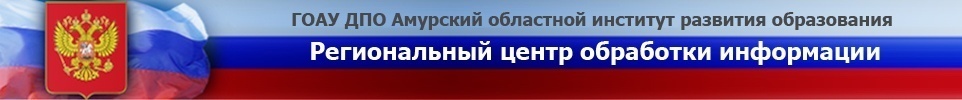 Техническое оснащение аудиторий ППЭ
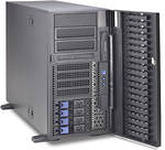 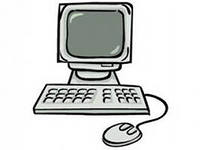 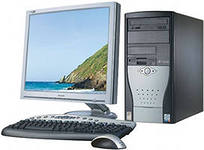 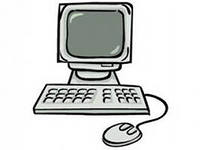 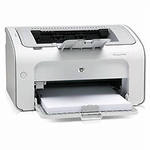 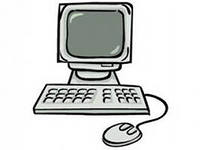 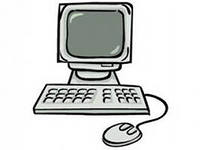 Рабочие станции участников КЕГЭ
Станция организатора в аудитории
Принтер                                  (+ БУМАГА)
Сервер
Программное оснащение аудиторий ППЭ
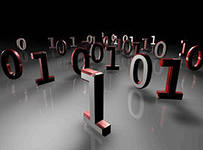 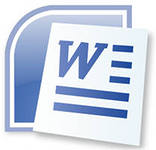 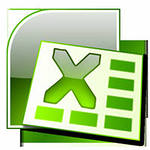 Языки программирования
Текстовые редакторы
Электронные таблицы
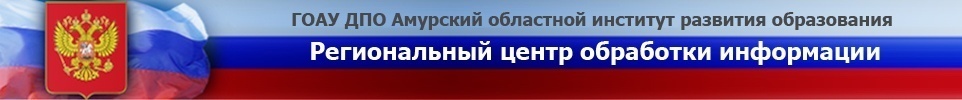 Прием-передача экзаменационных материалов